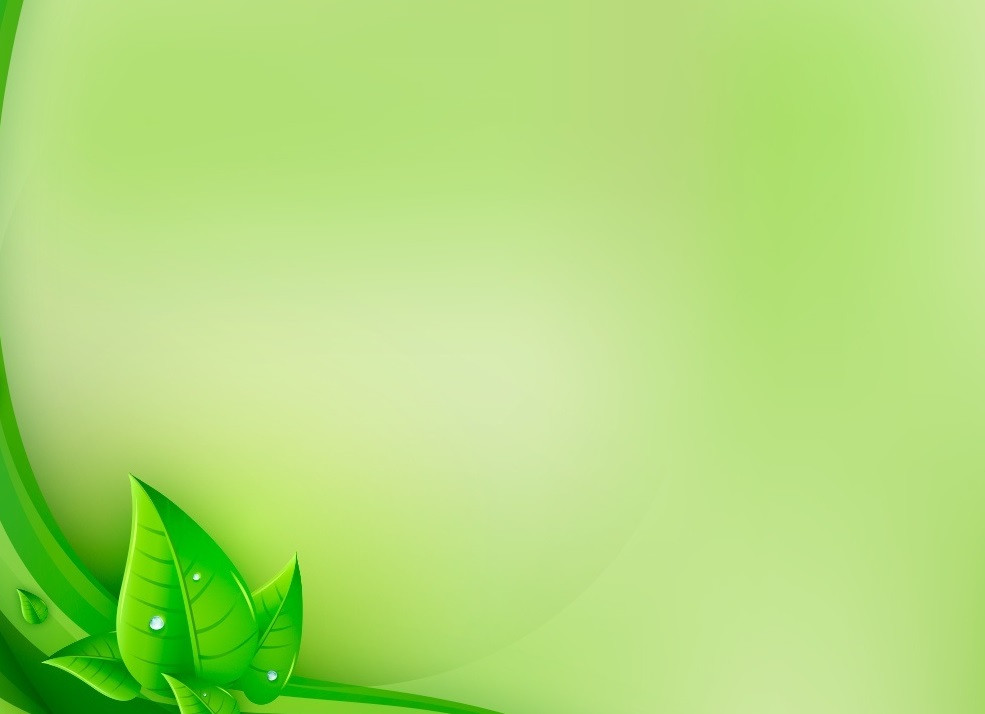 Природознавство
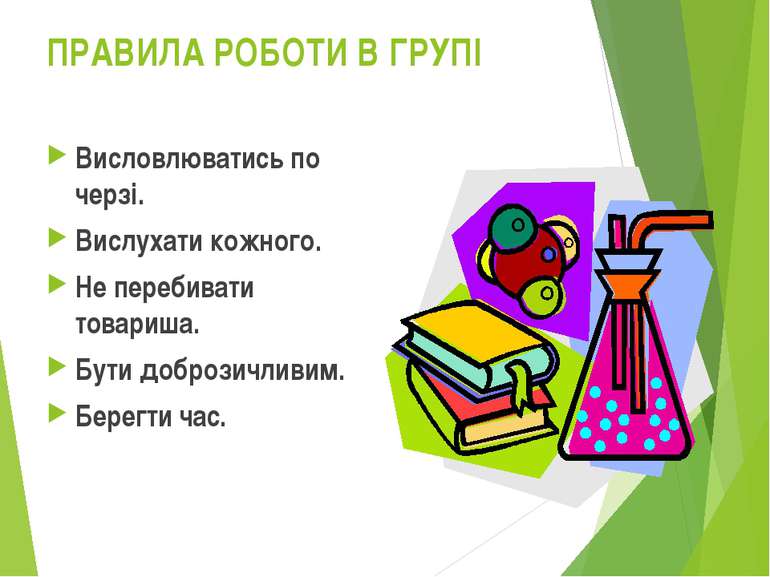 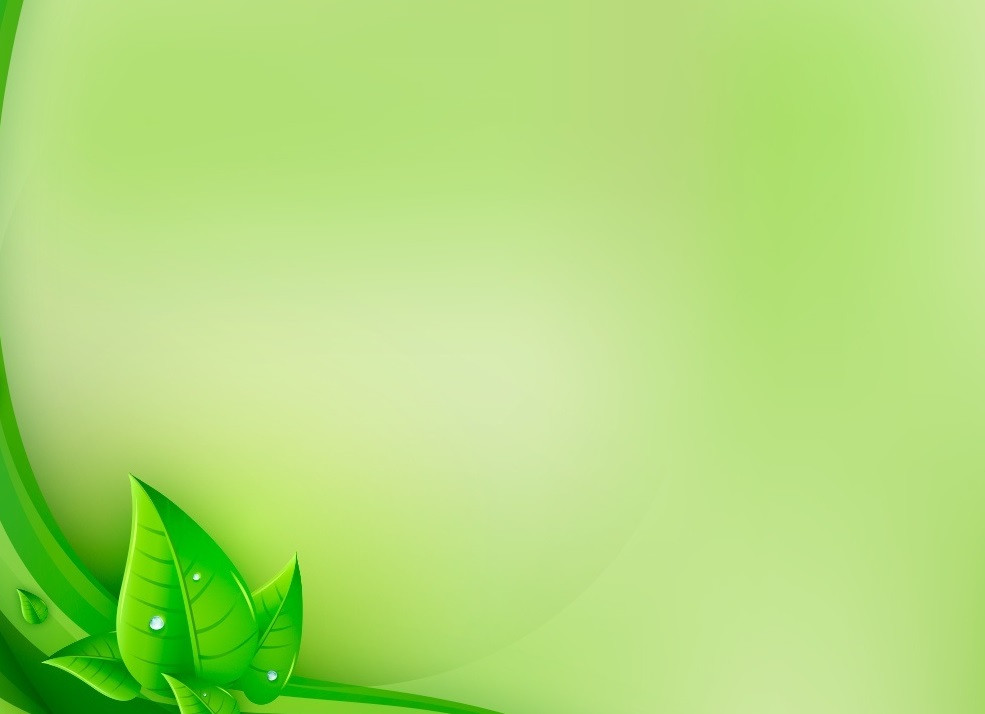 Відгадайте ребус
’’’
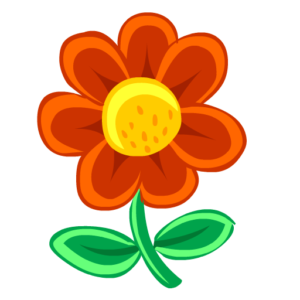 ’
’’’’
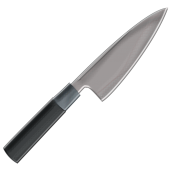 ТА
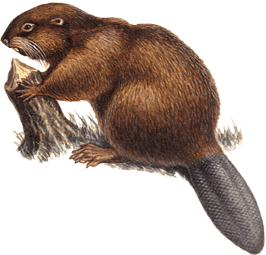 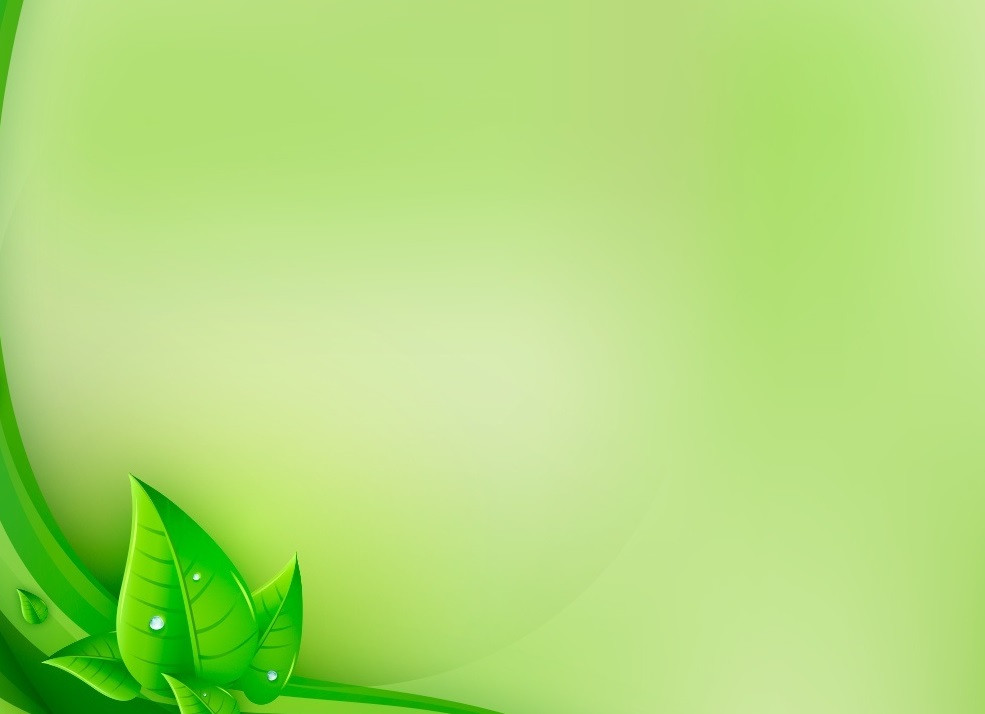 БОТАНІКА-
ЦЕ НАУКА ПРО РОСЛИНИ
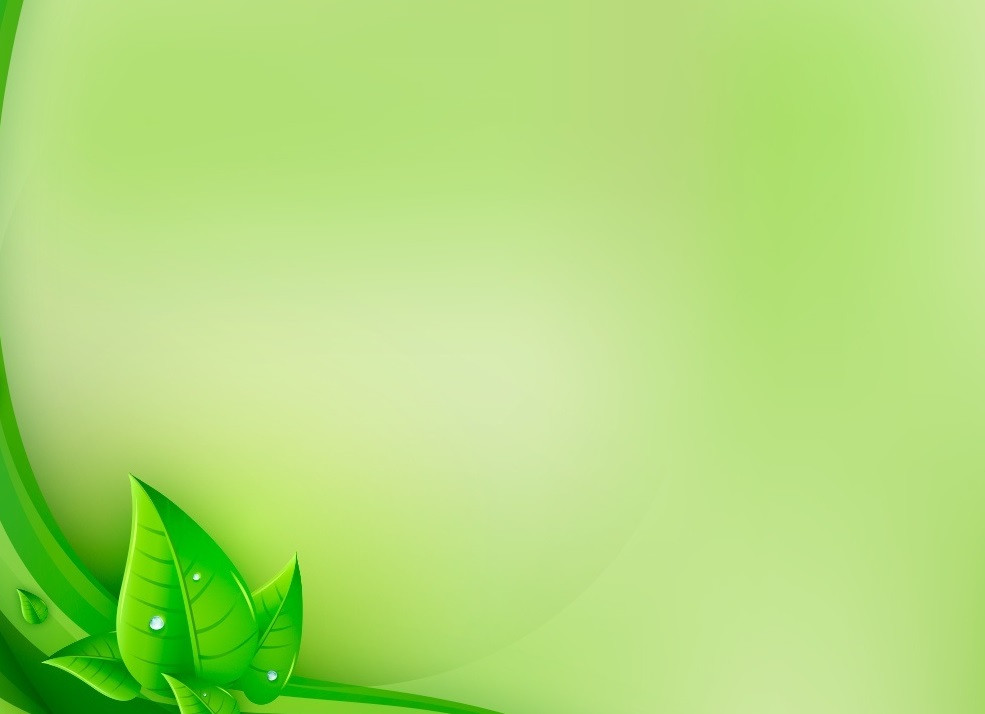 Тема уроку
РІЗНОМАНІТНІСТЬ РОСЛИН
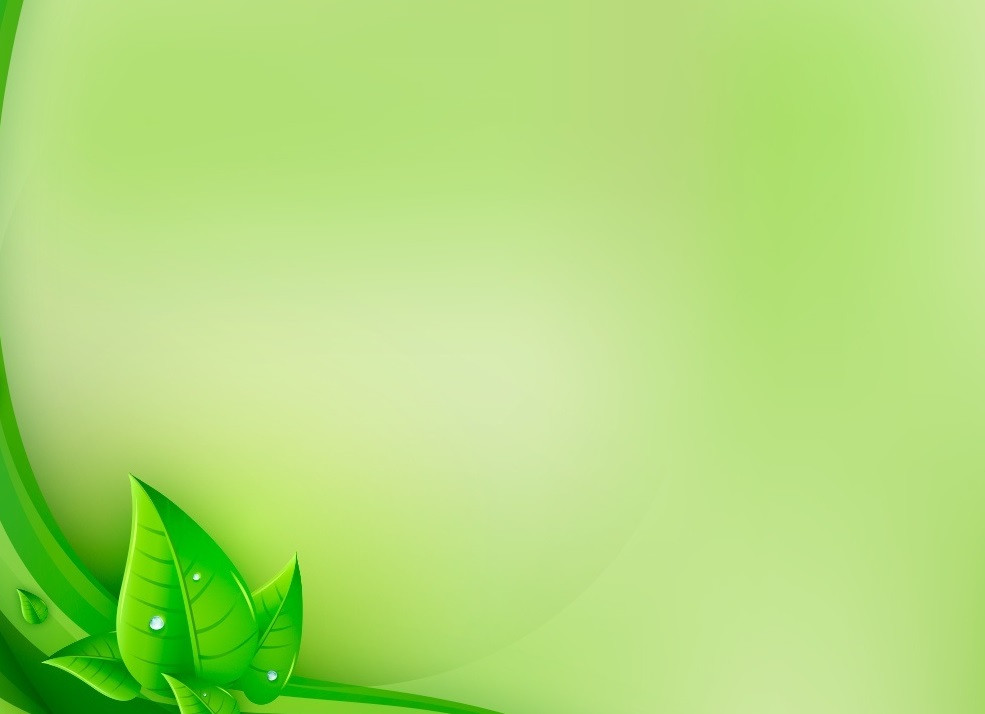 Пограємо в лото?
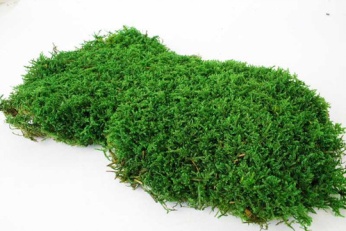 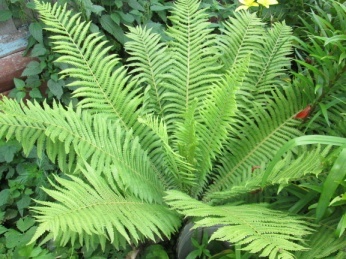 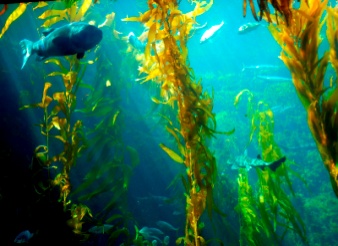 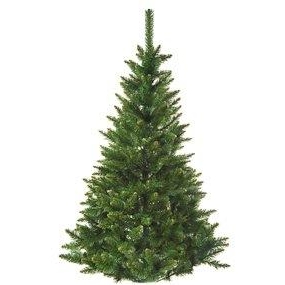 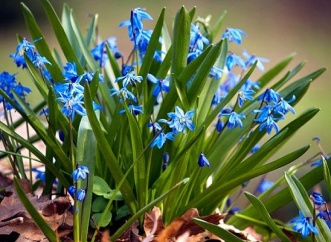 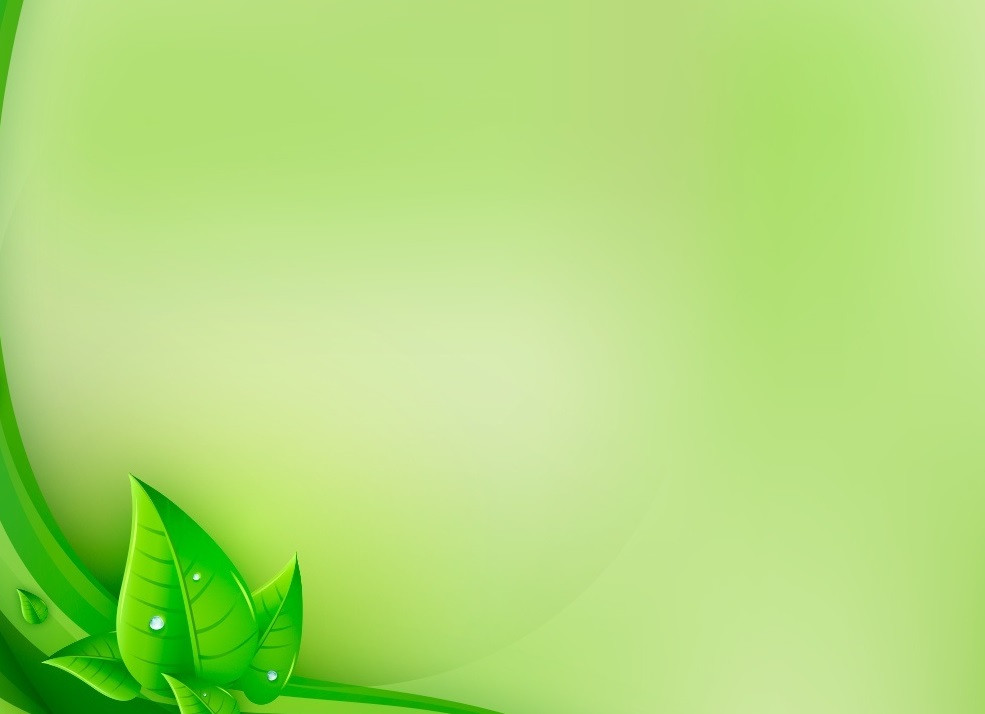 Рослини поділяються на…
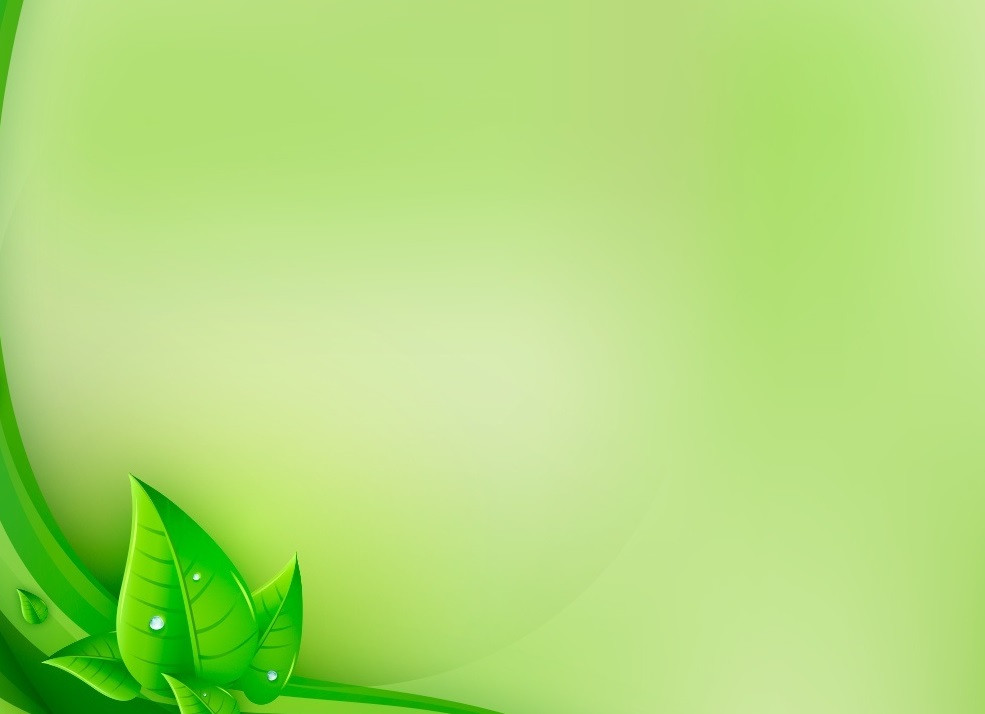 Відновіть параграф
Переважна більшість водоростей росте у воді. Вони не мають справжніх органів: кореня, стебла, листків, квіток, плодів з насінням. Серед водоростей є такі мале нькі, що їх можна побачити лише за допомогою мікроскопа. Є водорості, схожі на довгі шовковисті зелені нитки. А водорість ламінарія, або «морська капуста», нагадує довгі бурі стрічки.
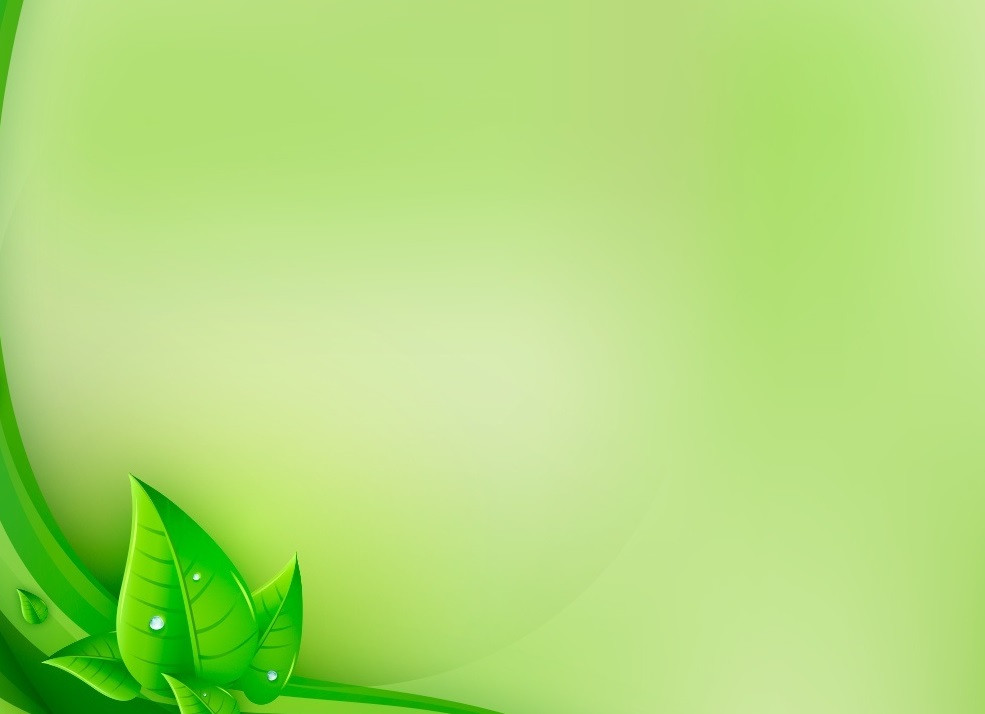 Мохи ростуть у вологих лісах, на болотах, стовбурах старих дерев. Буває, що на ґрунті вони утворюють суцільний покрив смарагдово-зеленого кольору. У мохів є стебло і листки, але немає кореня. Не мають мохи й квіток. Тому вони не утворюють плодів з насінням. Нові рослини виростають з дуже дрібних коричневих спор.
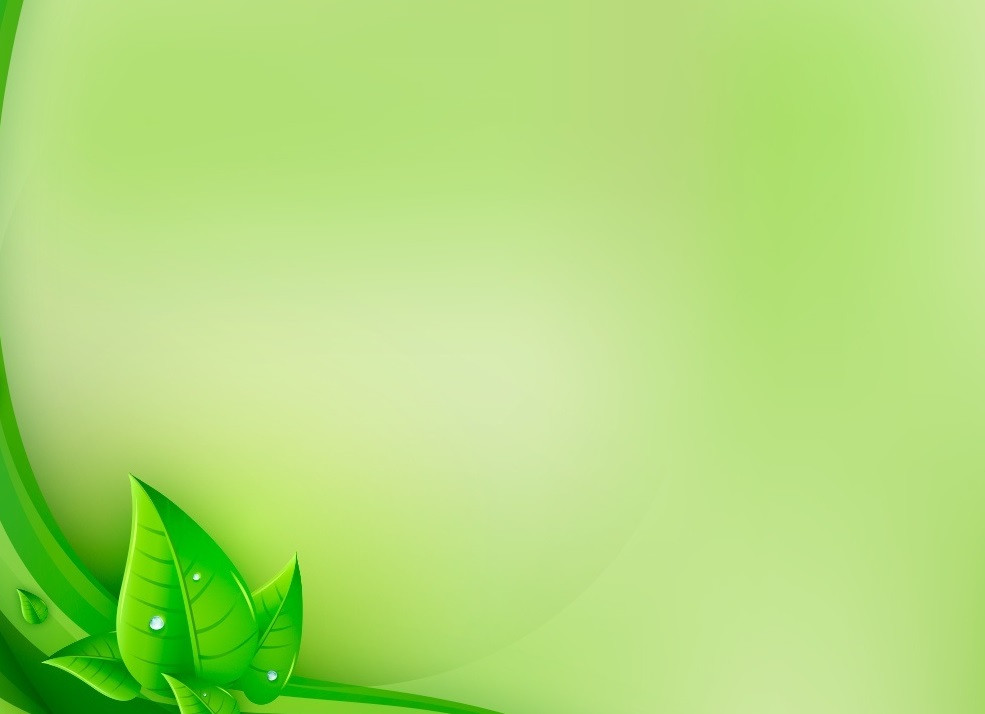 Папороті можна легко впізнати по гарних листках, схожих на великі пера. Папороті, що ростуть в Україні, – це багаторічні трав’янисті рослини. Крім листків, у папороті є коріння і стебло. Квіток, плодів і насіння у них немає. Розмножуються папороті за допомогою спор.
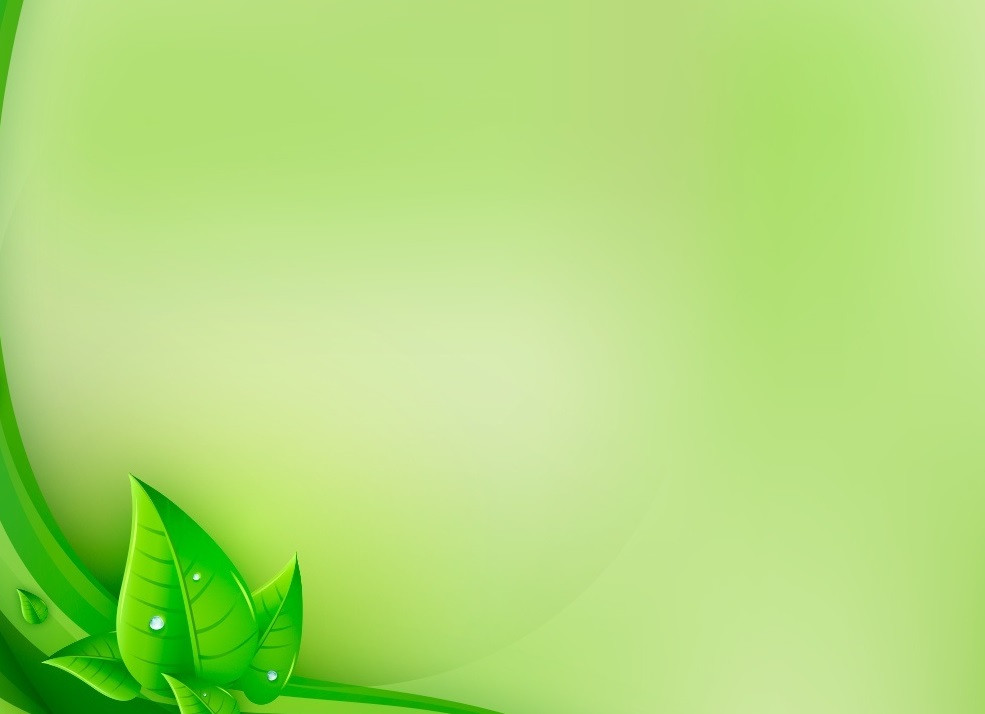 Хвойні рослини – це відомі тобі ялина, сосна, яловець. Це переважно дерева або кущі. Трав’янистих хвойних рослин у природі немає. Хвойні рослини мають усі органи, крім квіток і плодів. Насіння утворюється в шишках.
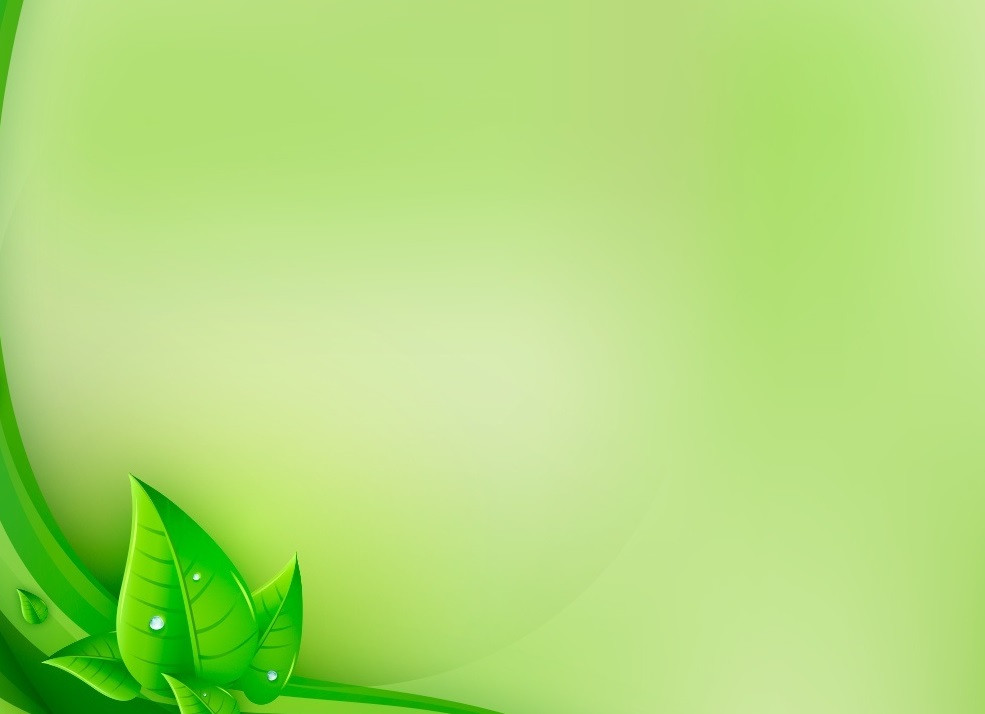 Квіткові рослини мають квітки й утворюють плоди. Вони дуже різноманітні. Серед них є дерева, кущі, трав’янисті рослини. Рослини різних видів несхожі між собою, а рослини одного виду дуже схожі.
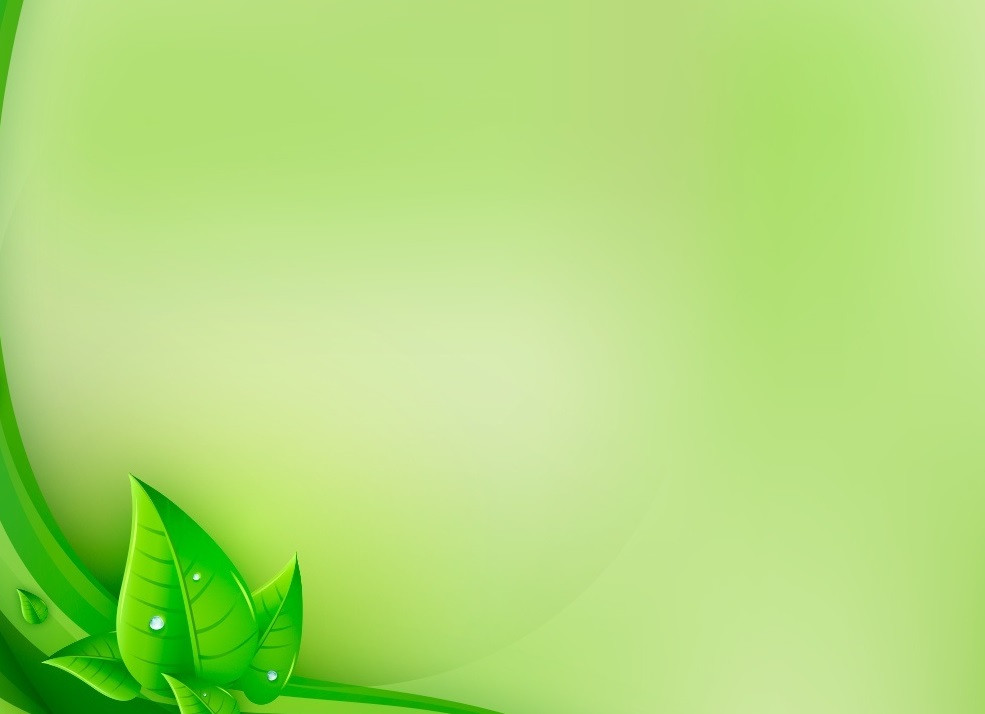 Червона книга України
Офіційний державний документ, 
який містить перелік рідкісних, 
вразливих і зникаючих видів 
тваринного і рослинного світу 
у межах України.
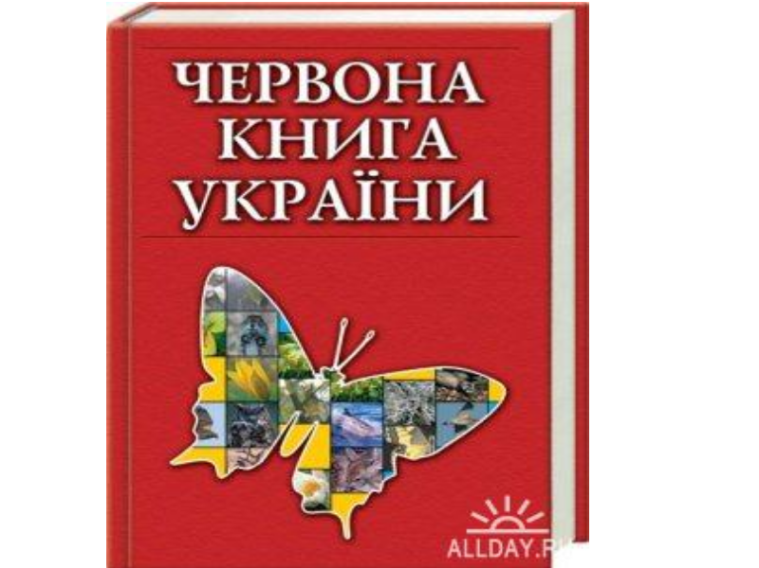 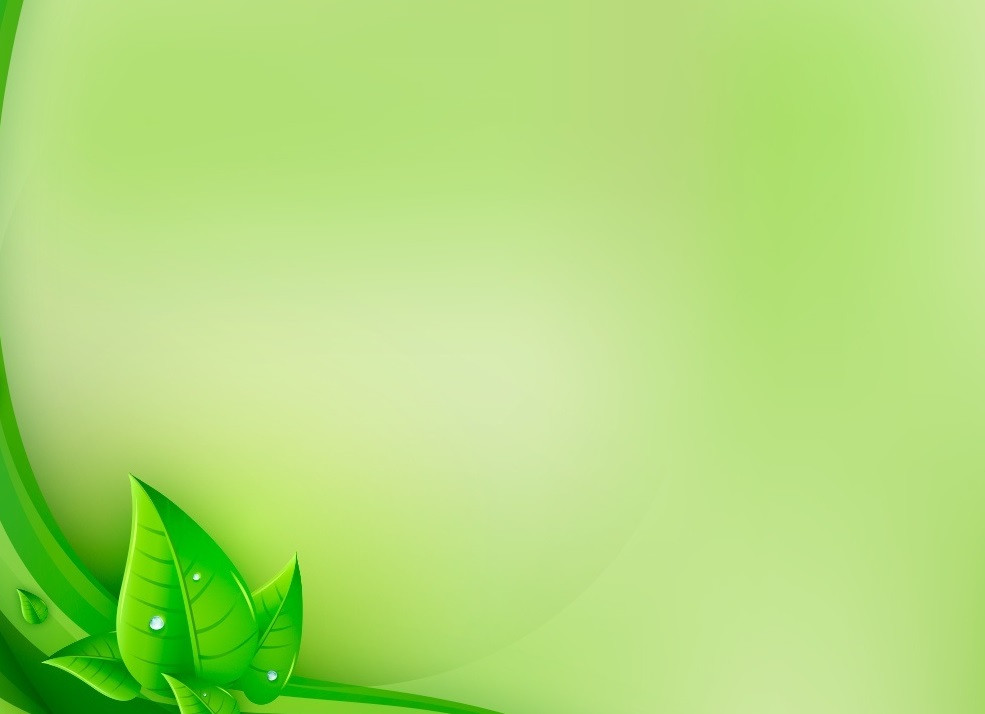 Дослідницька лабораторія
Зозулин льон
Стигеоклоніум пучкуватий
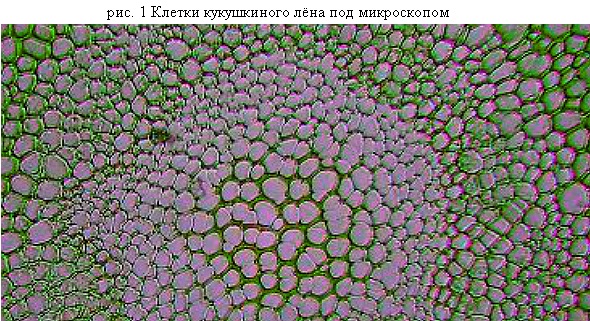 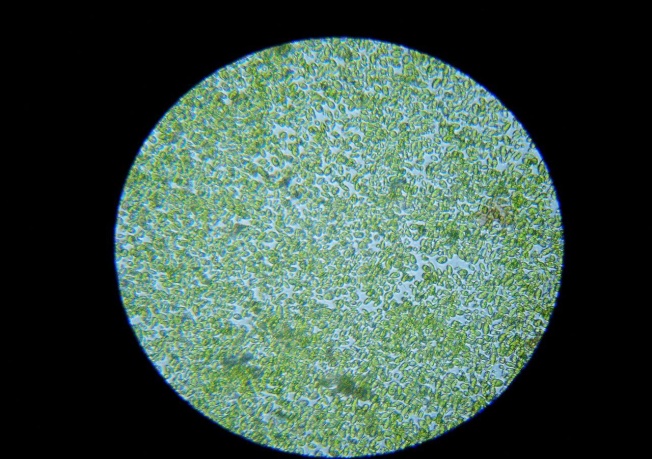 Страусник
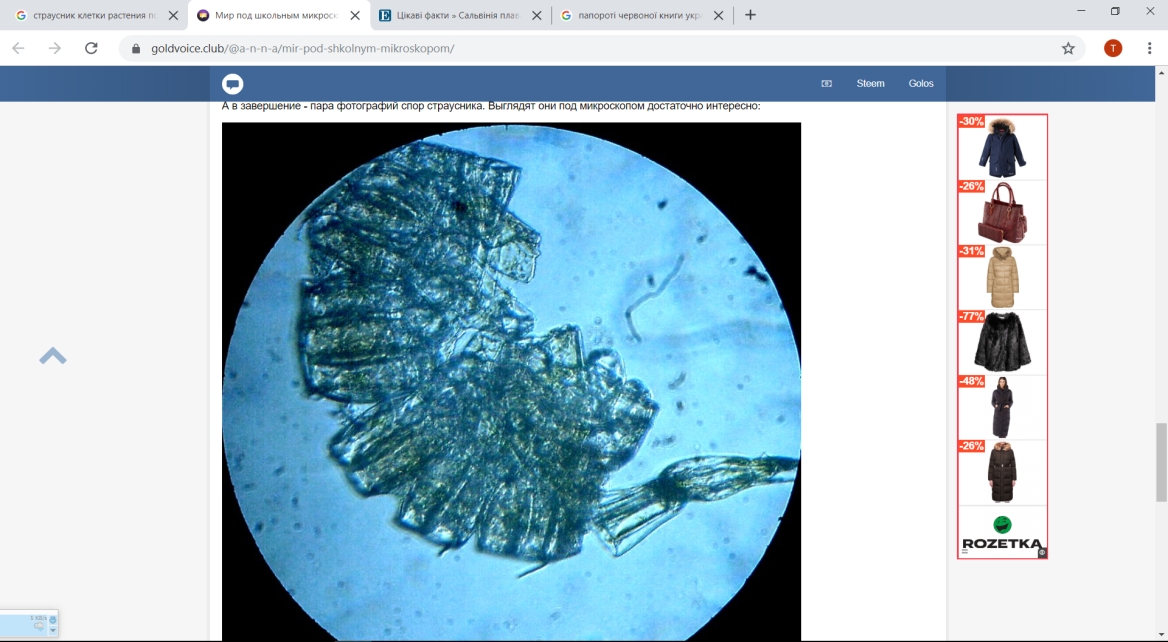 Лілія лісова
Тис ягідний
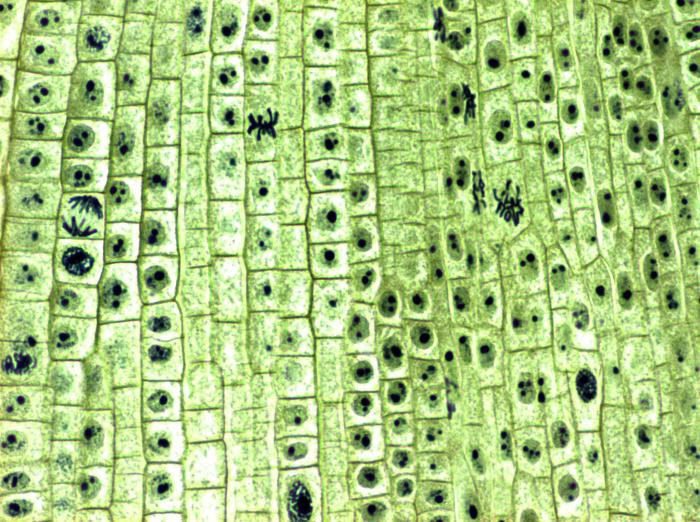 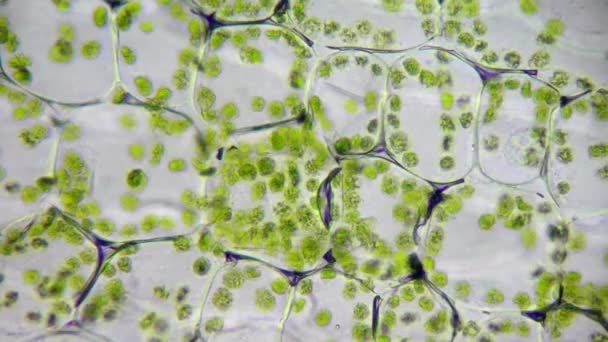 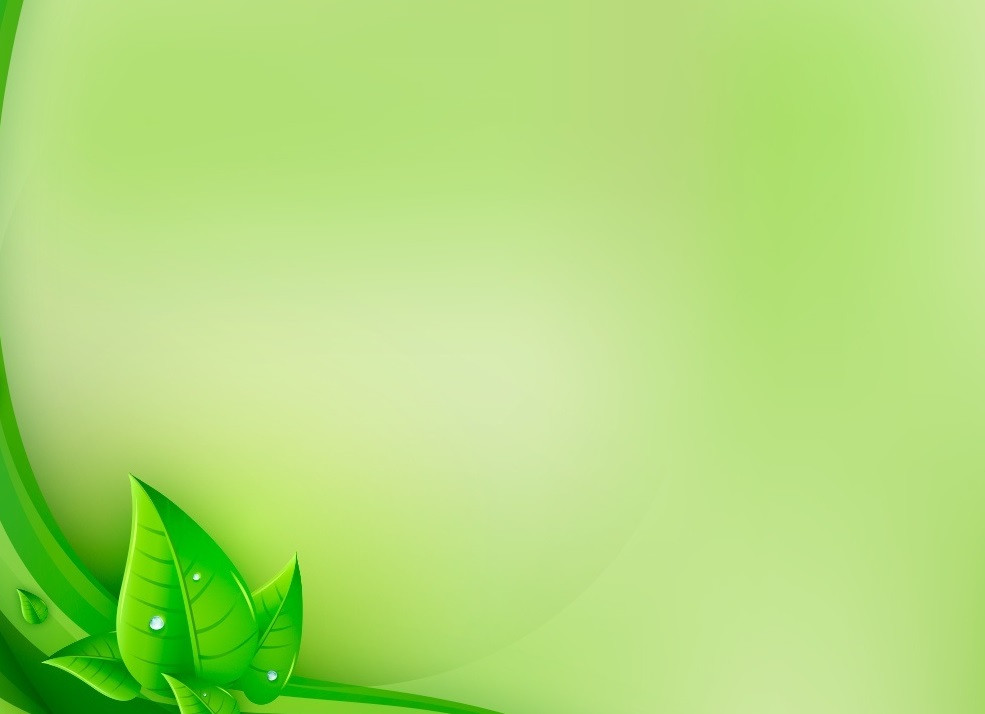 Підсумок уроку